Transparência de dados ambientais para uso do setor financeiro: mapeamento de fontes oficiais e diagnóstico 2024
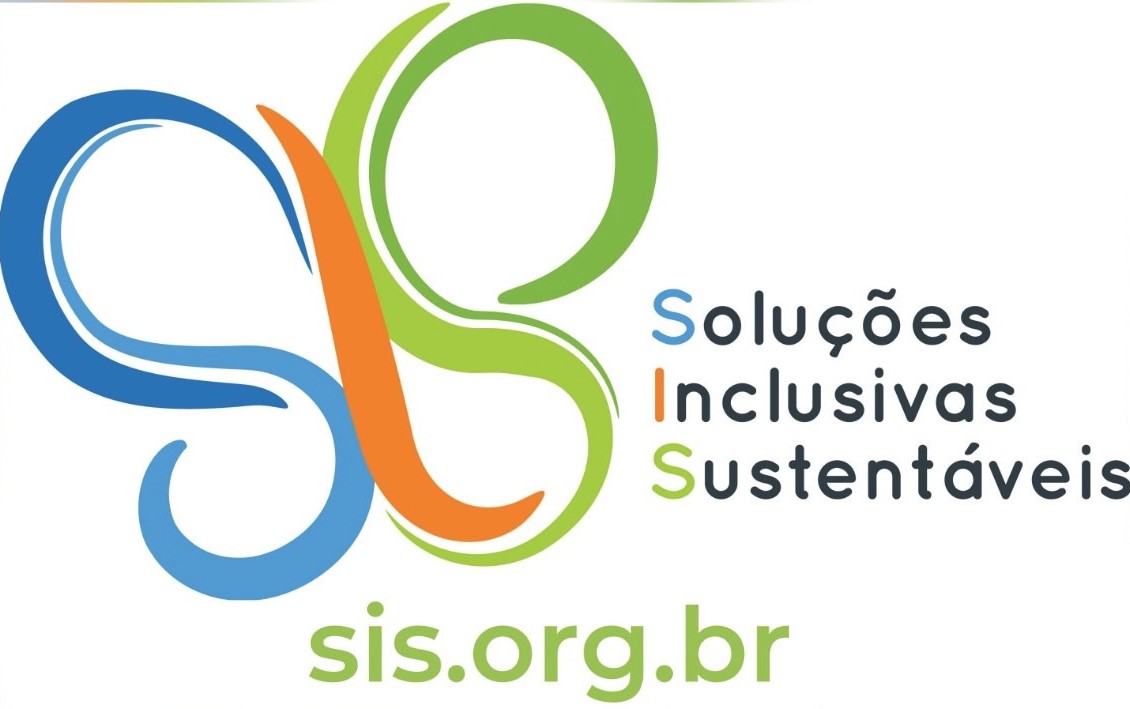 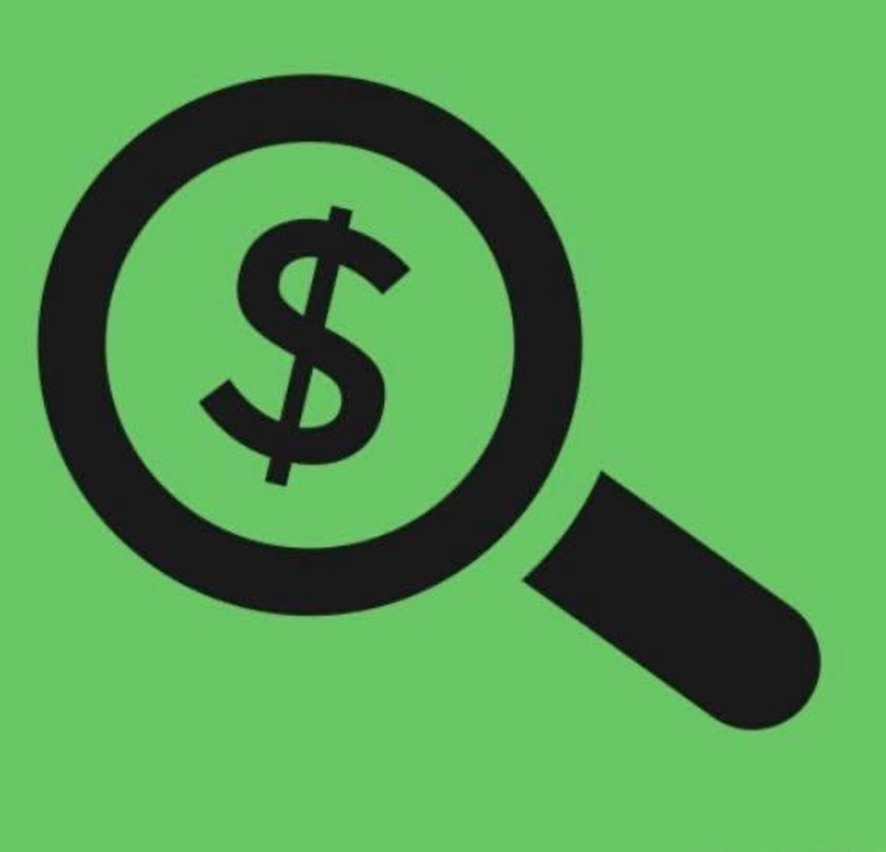 Universo abrangido pelo diagnóstico
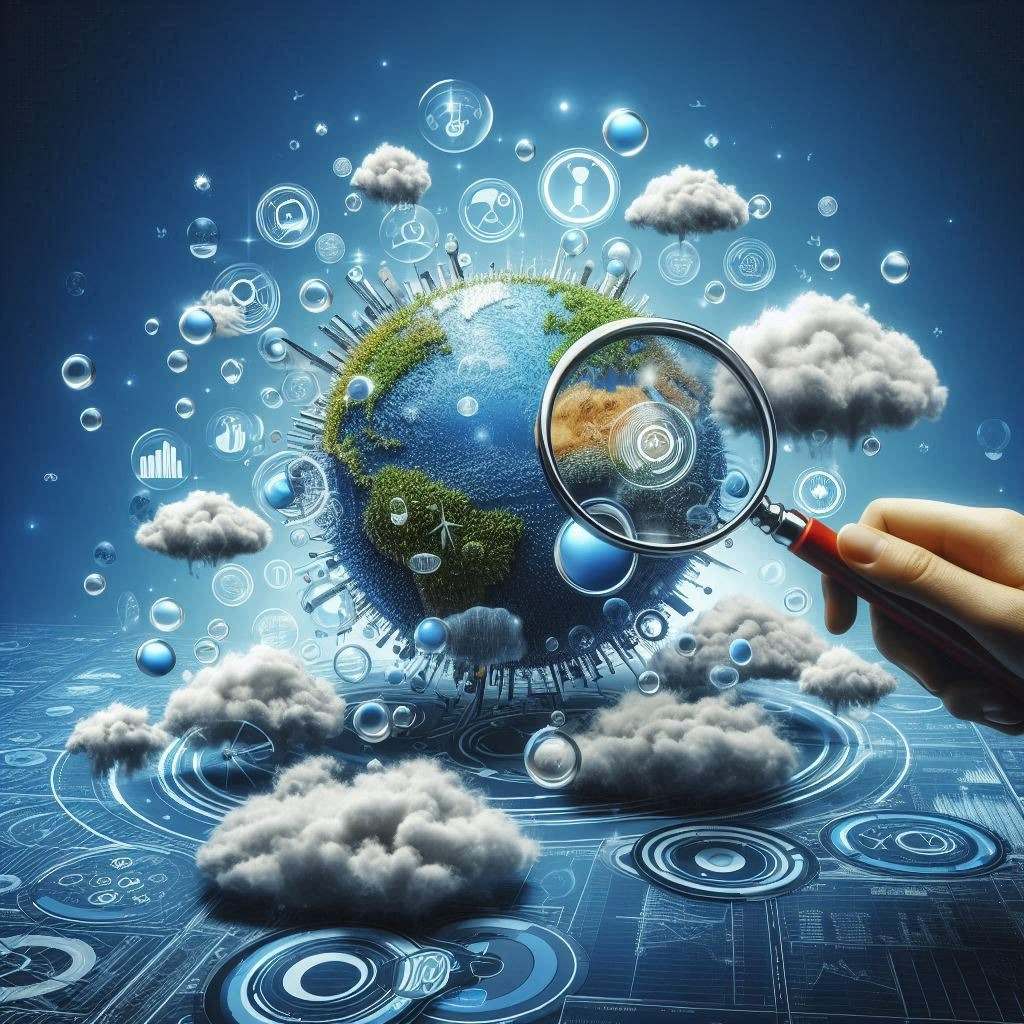 Órgãos ambientais estaduais (busca por nome/razão social, CPF/CNPJ ou área):

a) Autorização para operar ou usar recursos naturais:
- Licenças ambientais (site do próprio órgão ambiental e Portal Nacional do Licenciamento Ambiental); 
- Autorização de Supressão de Vegetação (site do próprio órgão ambiental e SINAFLOR); 
- Outorgas para uso de recursos hídricos; 

b) Aplicação de penalidades (já concluída ou em potencial):
- Áreas embargadas e Autos de infração.

Ministério Público estadual e do Distrito Federal (busca por nome/razão social ou por CPF/CNPJ)

Poder Judiciário estadual e Federal (busca por nome/razão social ou por CPF/CNPJ e por assunto)
    Em todos os casos, são apresentados os links para fazer a busca e instruções adicionais que podem ser úteis.
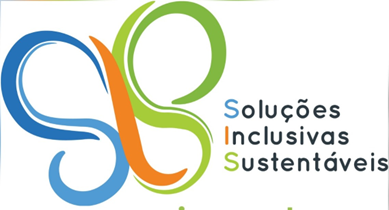 Órgãos ambientais estaduais – Resultados Gerais – Disponibilidade
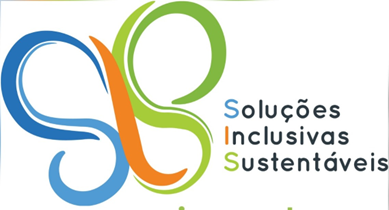 Diagnóstico para órgãos ambientais estaduais
[Speaker Notes: CPF/CNPJ
Sim: Existe a opção de busca por CPF ou CNPJ. 
Em parte: Havendo mais de uma base de dados, ocorre de um disponibilizar e outro não.
Não: A opção de busca por CPF ou CNPJ não está disponível na base de dados identificada, ou a base não foi encontrada, ou ainda estava fora do ar entre 11.08 e 24.08.2024.]
[Speaker Notes: CPF/CNPJ
Sim: Existe a opção de busca por CPF ou CNPJ. 
Em parte: Havendo mais de uma base de dados, ocorre de um disponibilizar e outro não.
Não: A opção de busca por CPF ou CNPJ não está disponível na base de dados identificada, ou a base não foi encontrada, ou ainda estava fora do ar entre 11.08 e 24.08.2024.]
[Speaker Notes: CPF/CNPJ
Sim: Existe a opção de busca por CPF ou CNPJ. 
Em parte: Havendo mais de uma base de dados, ocorre de um disponibilizar e outro não.
Não: A opção de busca por CPF ou CNPJ não está disponível na base de dados identificada, ou a base não foi encontrada, ou ainda estava fora do ar entre 11.08 e 24.08.2024.]
[Speaker Notes: CPF/CNPJ
Sim: Existe a opção de busca por CPF ou CNPJ. 
Em parte: Havendo mais de uma base de dados, ocorre de um disponibilizar e outro não.
Não: A opção de busca por CPF ou CNPJ não está disponível na base de dados identificada, ou a base não foi encontrada, ou ainda estava fora do ar entre 11.08 e 24.08.2024.]
[Speaker Notes: CPF/CNPJ
Sim: Existe a opção de busca por CPF ou CNPJ. 
Em parte: Havendo mais de uma base de dados, ocorre de um disponibilizar e outro não.
Não: A opção de busca por CPF ou CNPJ não está disponível na base de dados identificada, ou a base não foi encontrada, ou ainda estava fora do ar entre 11.08 e 24.08.2024.]
Ministérios Públicos  estaduais e do DF
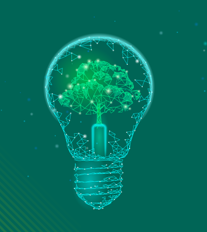 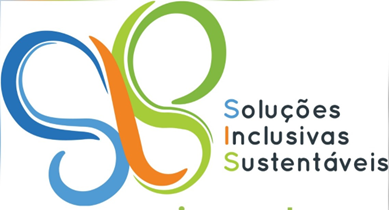 [Speaker Notes: CPF/CNPJ
Sim: Existe a opção de busca por CPF ou CNPJ. 
Em parte: Havendo mais de uma base de dados, ocorre de um disponibilizar e outro não.
Não: A opção de busca por CPF ou CNPJ não está disponível na base de dados identificada, ou a base não foi encontrada, ou ainda estava fora do ar entre 11.08 e 24.08.2024.]
Poder Judiciário estadual e federal – alguns destaques
Pará e Pernambuco são os únicos Estados cujos Tribunais de Justiça permitem consultas por assunto. 

Não foi possível identificar qualquer possibilidade de consulta para o TJ de Roraima, o sistema estava indisponível durante todo o período do diagnóstico. 

O site do TJ do Paraná não permite consultas unificadas para todo o Estado, é necessário consultar comarca por comarca (o que dificulta caso a empresa opere em várias cidades, além do que uma Comarca pode abranger mais de um Município, havendo necessidade dessa verificação prévia).

Ceará, Distrito Federal, e Rio Grande do Sul são os únicos Estados que não permitem consulta por CPF/CNPJ.

Todos os TRFs permitem consultas por nome/razão social e CPF/CNPJ, e nenhum permite buscas por assunto.
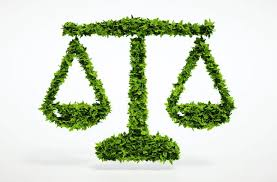 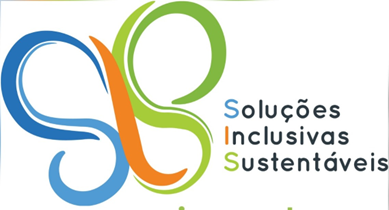 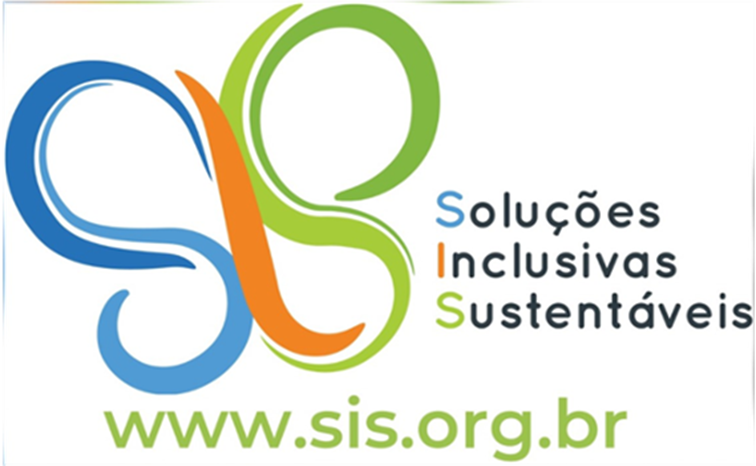 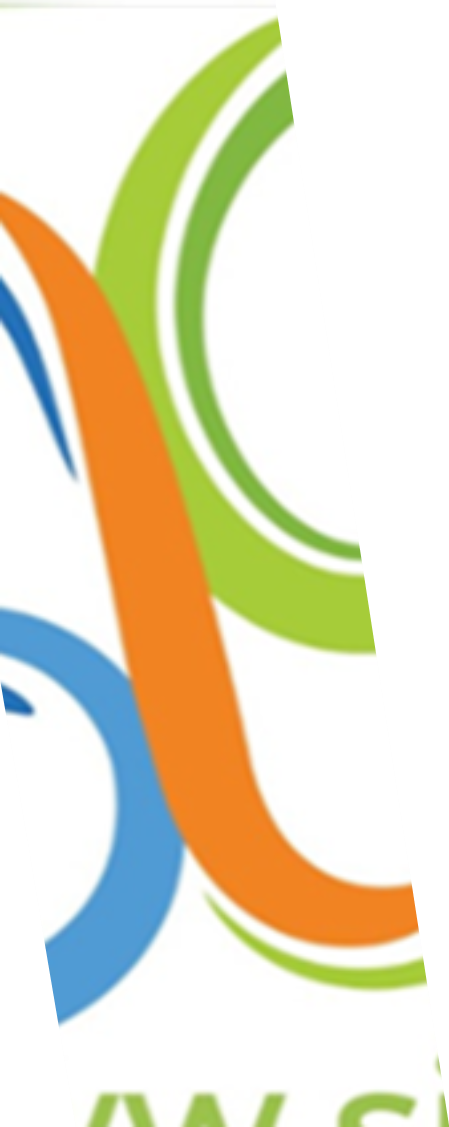 Carta de apoio a maior Transparência de Dados Ambientais para uso do Setor Financeiro e Empresas da Cadeia de Valor
A gestão de riscos ambientais e climáticos presentes na atuação de empresas envolve duas dimensões: cumprimento das normas aplicáveis (nível mínimo) e desempenho em matéria de sustentabilidade (eficiência e cumprimento de padrões voluntários). O setor financeiro tem avançado nessa matéria tanto por iniciativas que nascem no próprio mercado quanto em razão de exigências regulatórias. Também empresas cuja cadeia de valor apresenta riscos climáticos e socioambientais relevantes e comprometidas em gerir seus impactos, seja para ter mais resiliência climática, seja para melhorar seu desempenho financeiro no longo prazo, seja para atender a preferências de mercado ou a demandas de investidores ou de instituições financeiras em geral.  
A primeira etapa da gestão de riscos é a sua identificação. Nesse sentido, cabe identificar se empresas cumprem ou não as exigências das normas ambientais relativas à sua atividade (tais como obtenção de licenciamento ambiental e de outorga para uso de recursos hídricos, se for necessário, ou também autorizações para supressão de vegetação quando o fazem) e se não adotam comportamentos que:
a) caracterizam infrações ambientais, que podem levar à aplicação de penalidades por órgãos ambientais estaduais ou federais, tais como multas e embargos ambientais sobre determinadas áreas (nas quais fica proibida qualquer atividade econômica);
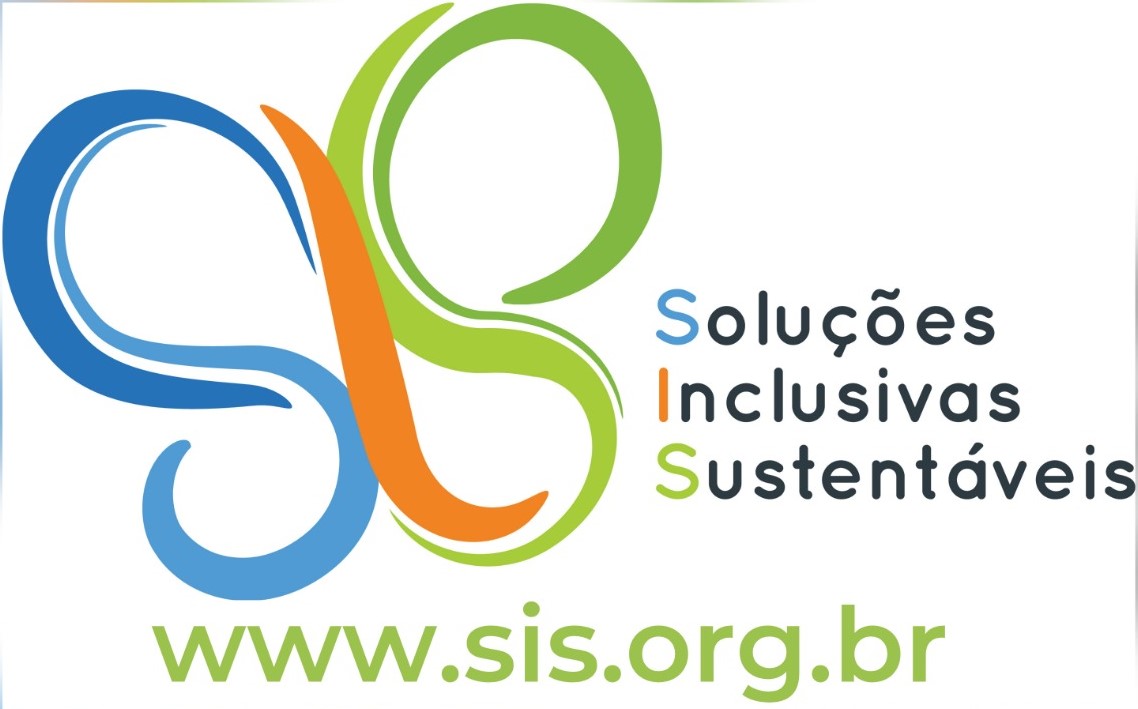 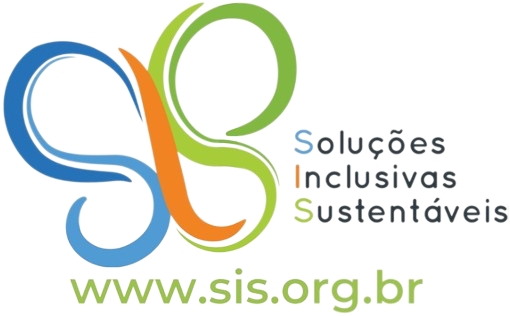 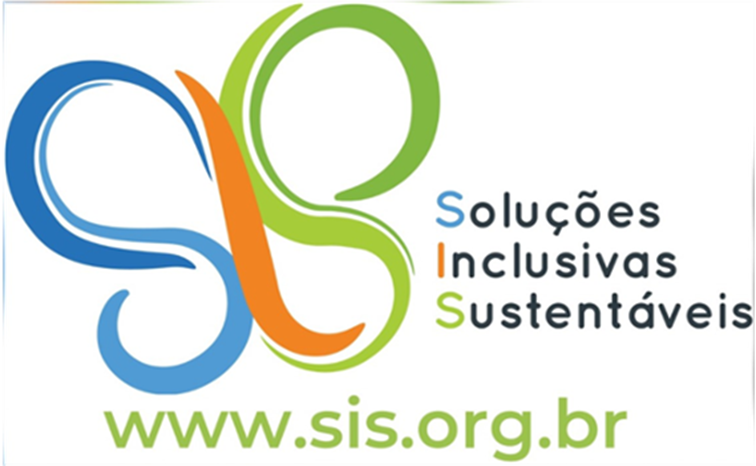 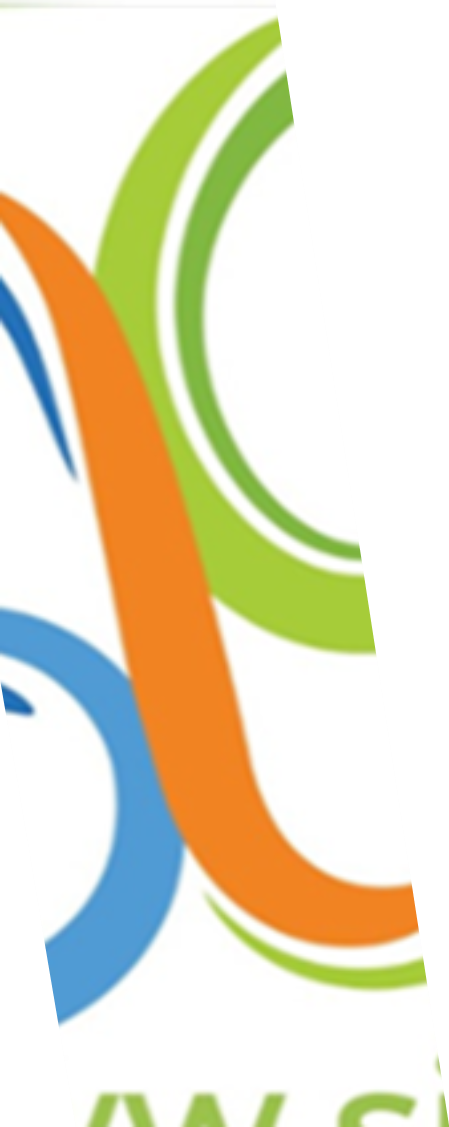 Carta de apoio a maior Transparência de Dados Ambientais para uso do Setor Financeiro e Empresas da Cadeia de Valor
b) causam danos ambientais ou mesmo constituem crimes ambientais, levando a investigações pelo Ministério Público, que podem culminar na celebração de Termos de Ajuste de Conduta (no caso de ilícitos civis), mas também podem resultar em processos judiciais em matéria ambiental (ações civis públicas ou processos criminais);
c) caracterizam ilícitos ambientais que geram processos judiciais de autoria de outras entidades legitimadas além do Ministério Público, como a União, Estados, Municípios, Distrito Federal e entidades sem fins lucrativos com atuação na esfera ambiental.  
Ainda que esses processos administrativos ou judiciais não tenham decisão final, é relevante para o setor financeiro ter conhecimento da existência deles e, eventualmente, avaliar a gravidade, os valores envolvidos, as possíveis consequências para os negócios da empresa, as probabilidades de desfecho. Mas o primeiro passo, como dito, é ter conhecimento de que eles tramitam.
Para tal fim, embora seja possível solicitar certidões das empresas que pedem crédito, seguros ou são potenciais receptoras de investimentos, as quais elas poderiam obter junto aos entes públicos competentes, isso demandaria tempo e esforços significativos, quando tais informações poderiam estar prontamente acessíveis online. A acessibilidade online já ocorre na esfera federal por parte do Instituto Brasileiro do Meio Ambiente e Recursos Naturais (IBAMA), o qual, no entanto, tem uma esfera de atuação limitada quando comparada à dos órgãos ambientais estaduais, aos quais cabe atuar na maioria dos casos de licenciamento e de fiscalização por infrações ambientais.
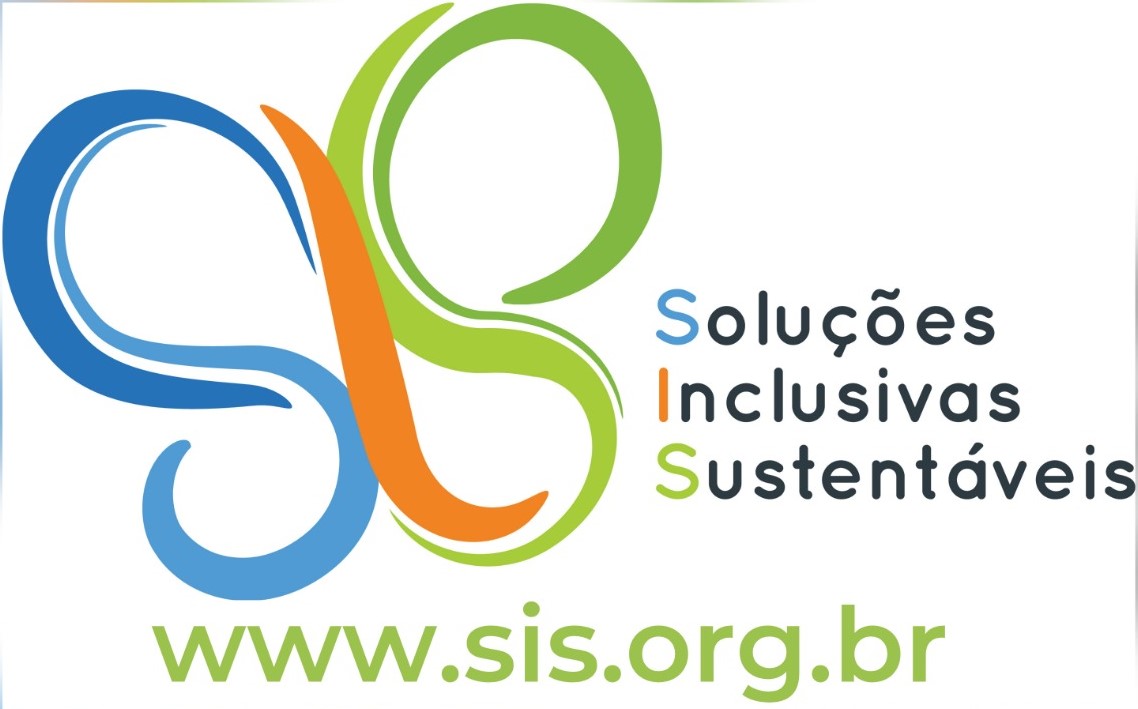 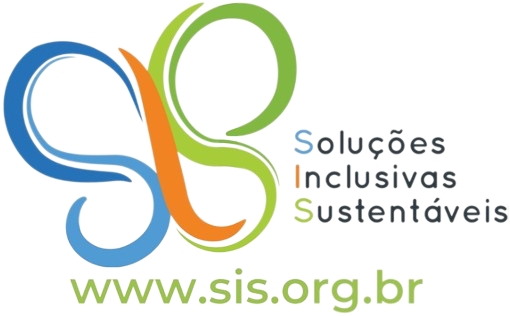 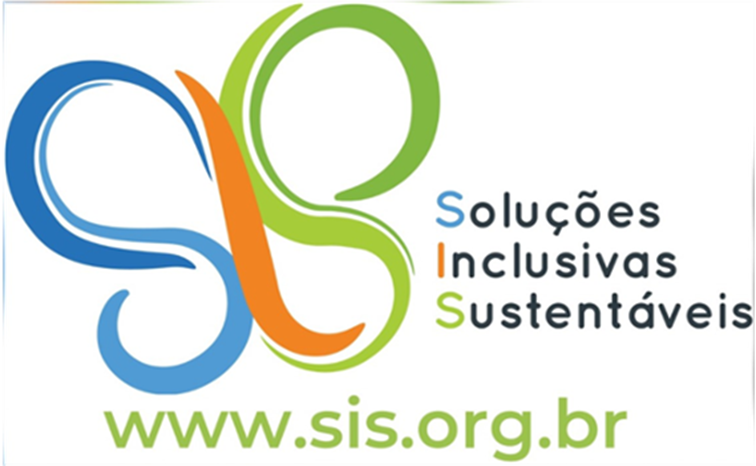 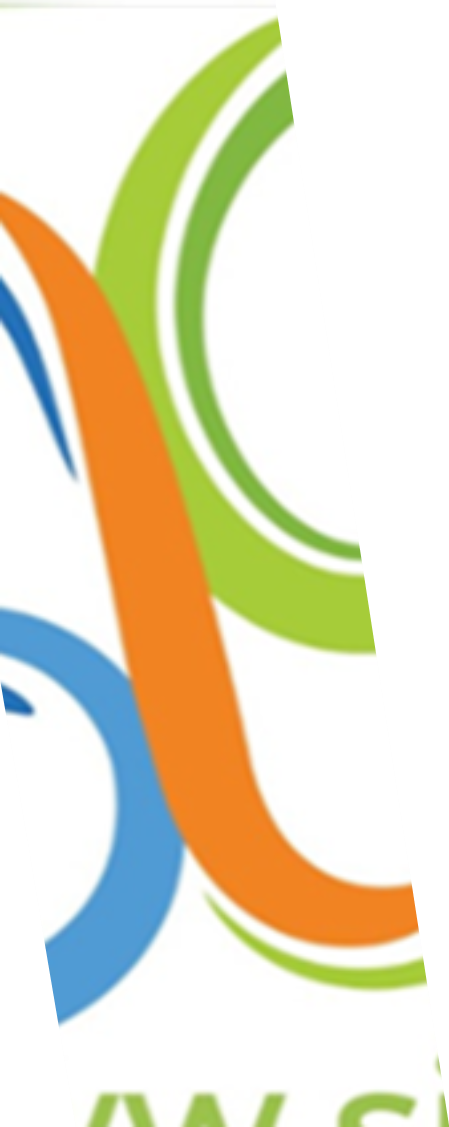 Carta de apoio a maior Transparência de Dados Ambientais para uso do Setor Financeiro e Empresas da Cadeia de Valor
Apoiamos, portanto, o seguinte pleito:
a)	órgãos ambientais estaduais devem disponibilizar online dados atualizados sobre o licenciamento ambiental, incluindo pelo menos o teor da licença (com suas condicionantes e data de validade), o Estudo de Impacto Ambiental e o parecer técnico que embasou a concessão da licença; outorgas para exploração de recursos hídricos; autorizações para supressão de vegetação (ASVs); autos de infração e demais peças essenciais do processo administrativo sancionador (inclusive seu andamento); áreas embargadas para exploração econômica; 
b)	Ministério Público dos Estados e do Distrito Federal, Ministério Público Federal e do Trabalho devem manter atualizado o Portal Nacional de Direitos Coletivos, imediatamente após a instauração dos procedimentos ou a propositura das ações civis públicas;
c)	Tribunais de Justiça e Tribunais Regionais Federais devem permitir a busca online por processos que conjugue os campos CPF/CNPJ ou nome/razão social com o assunto envolvido no processo judicial, de modo a permitir, por exemplo, pesquisas abrangendo os termos “ambiental”, “ambiente”, “climático”, “clima” e “climáticas” no campo assunto (ou outros termos pertinentes nesta seara) para uma dada empresa ou produtor rural.
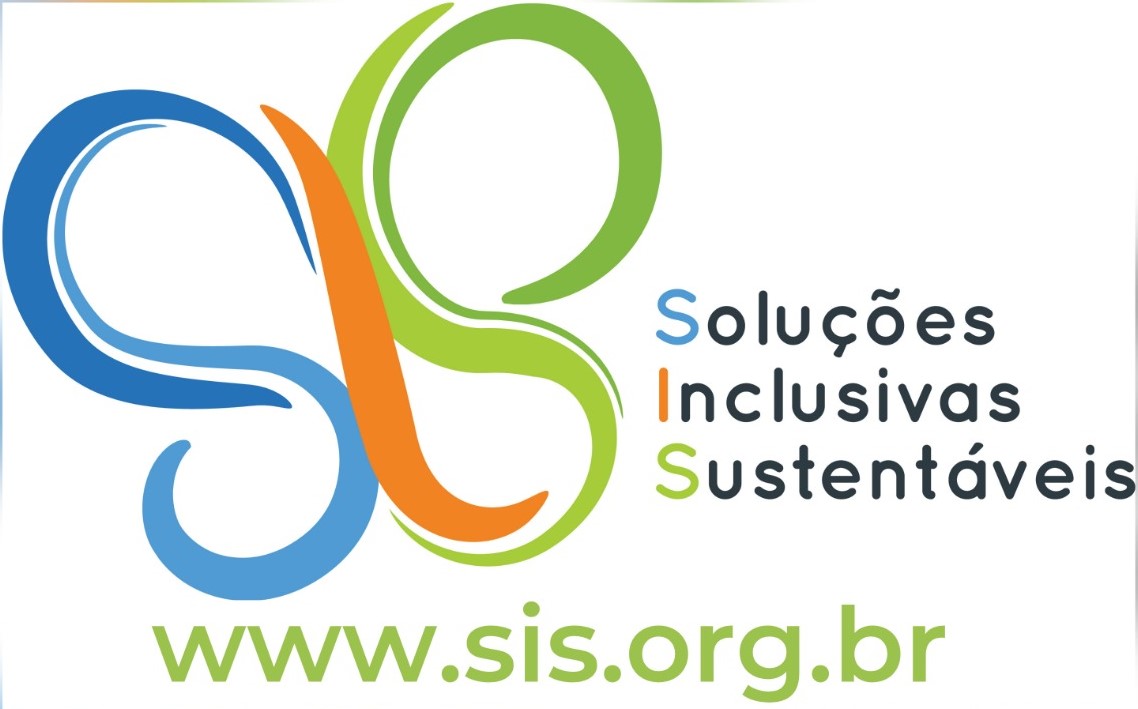 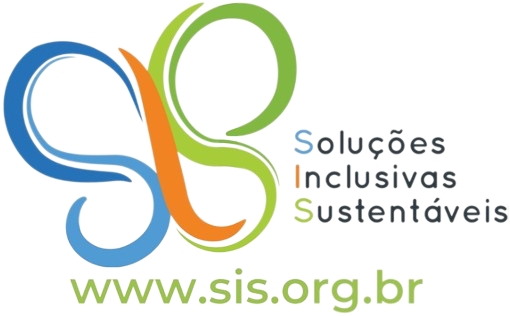 Você gostaria de contribuir de alguma forma com essa iniciativa?Escreva para contato@sis.org.br
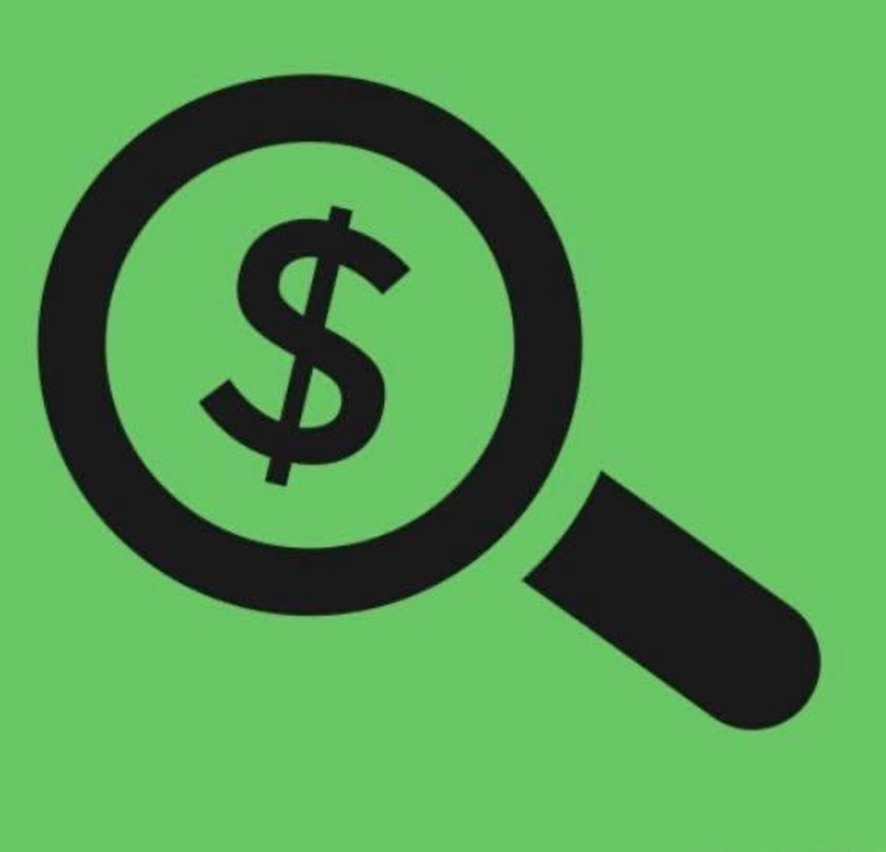 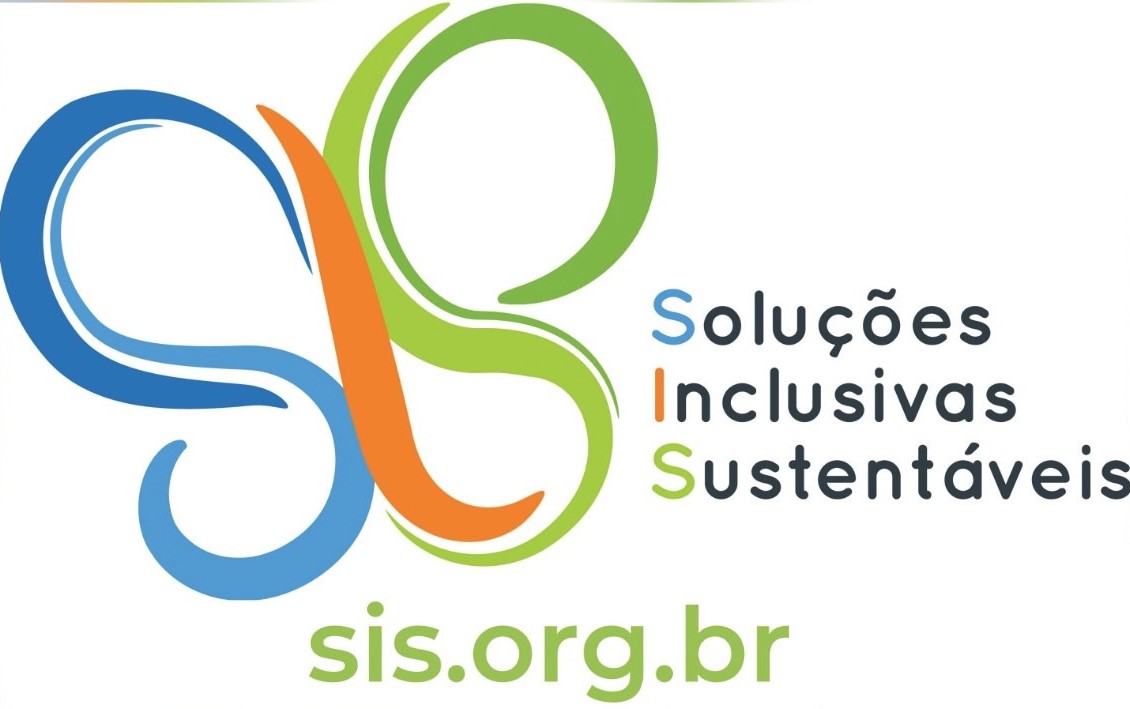